Hướng dẫn sử dụng‘’ Giúp Thỏ Lấy Trứng’’
Giao Diện 2.0 
Có thể sử dụng FULL các cấp. Dùng để khảo bài, thuyết trình, elearning ….v..v
VIDEO Hướng dẫn sử dụng : https://www.youtube.com/watch?v=H1tDwRMSn2E 
Mỗi quả trứng tương ứng 1 câu hỏi. 
Thay đổi câu hỏi tùy ý. Dễ dàng chỉnh sửa
Có Thế thay đổi âm thanh ở side 1: cái này tùy mọi người thích nhạc nào thì thêm vào side 1 là ok hi ^^
Coppy nhớ ghi nguồn nhé hihi
Tác giả: Trần Hữu Thắng
Trò Chơi ‘’ Giúp Thỏ Lấy Trứng ‘’
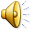 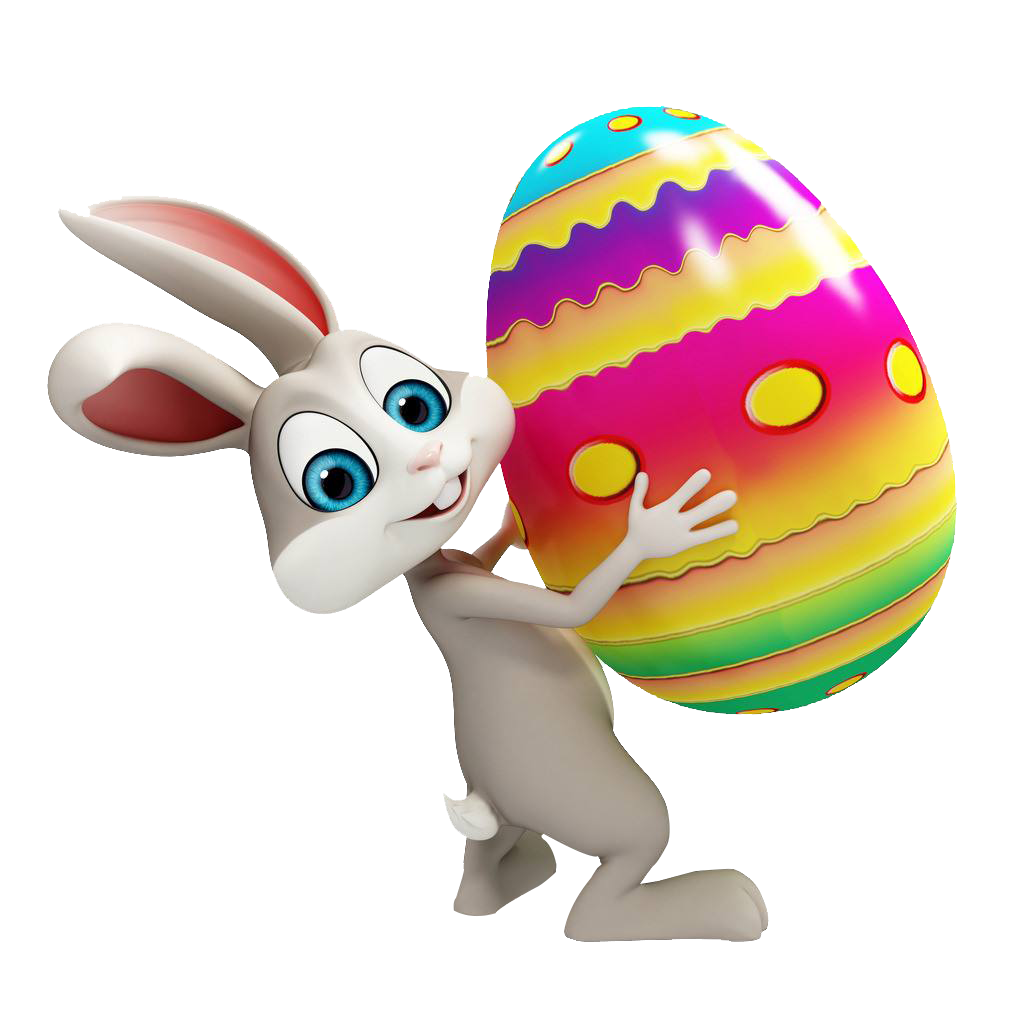 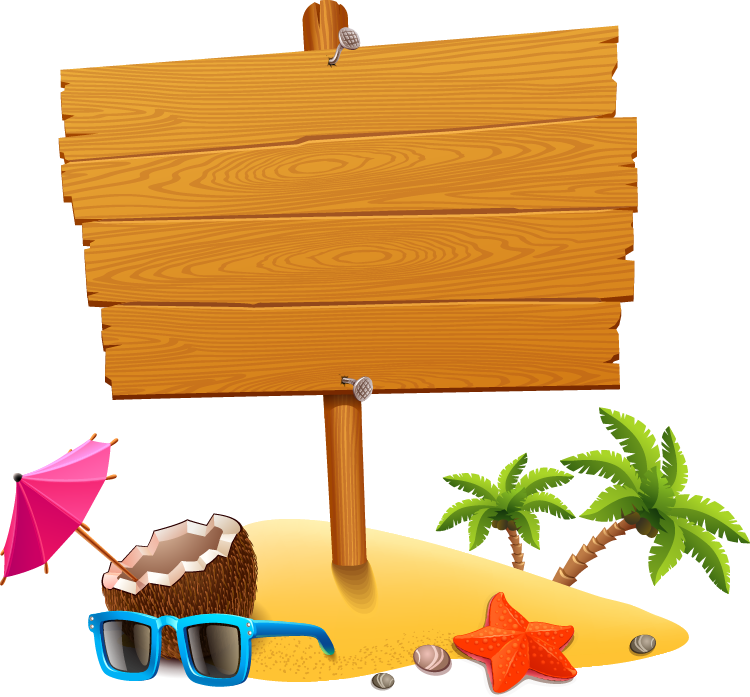 Play
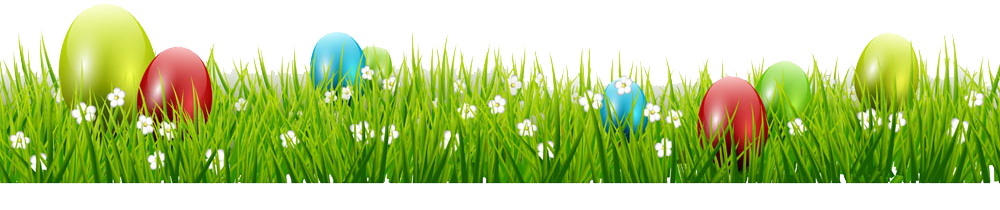 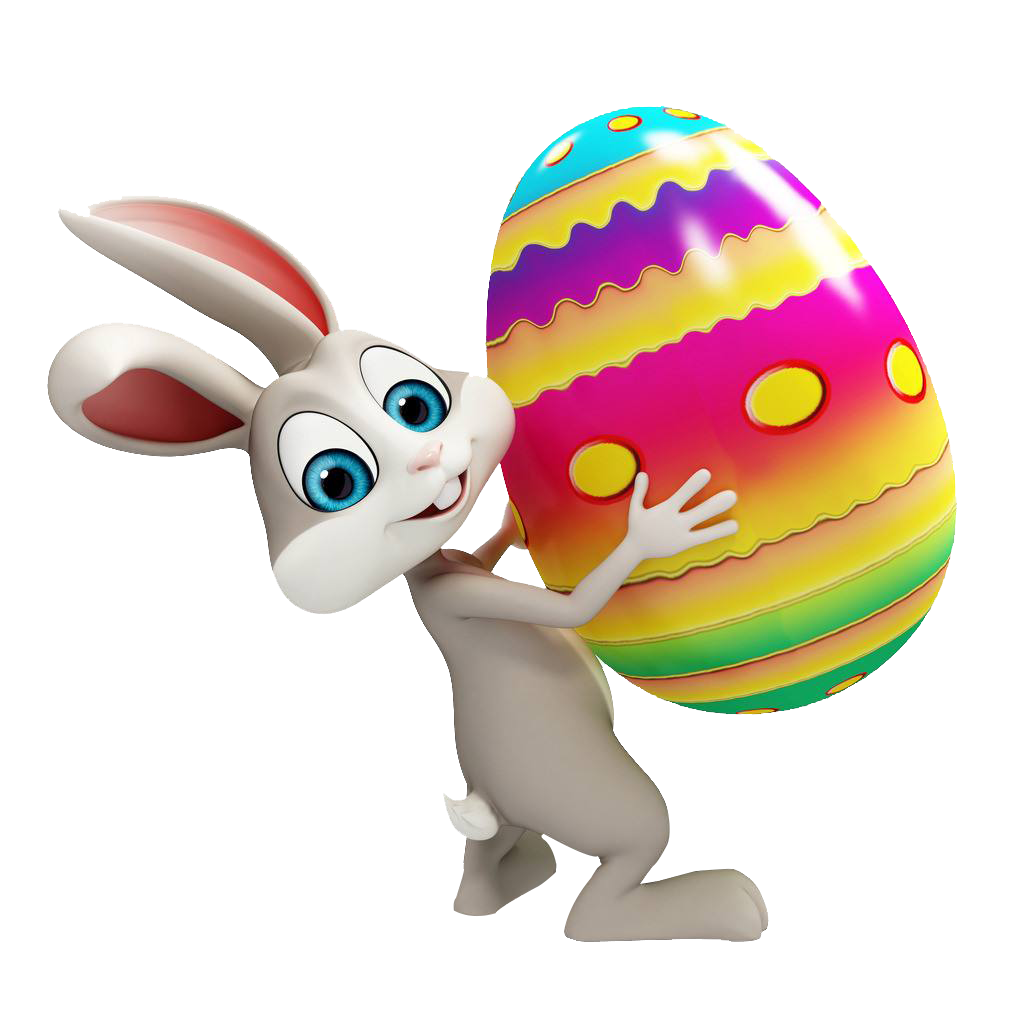 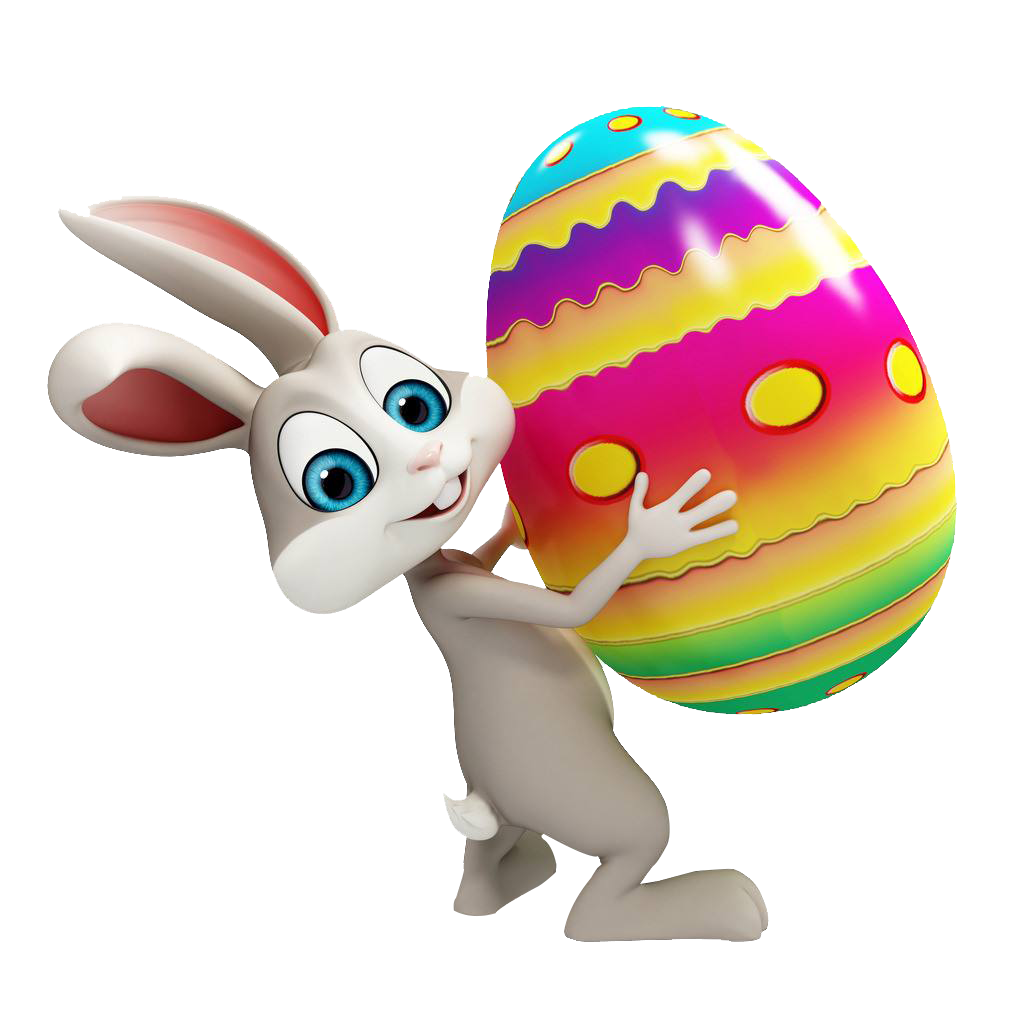 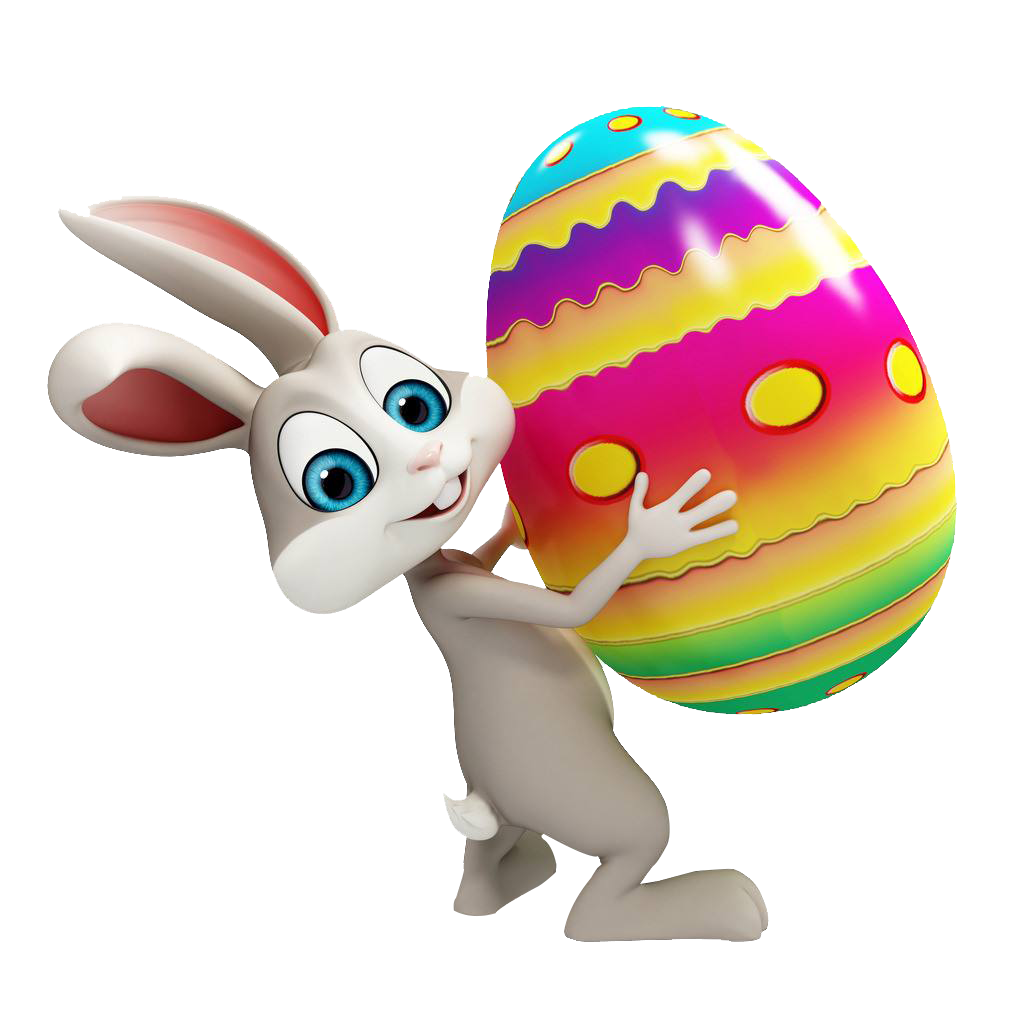 1
2
3
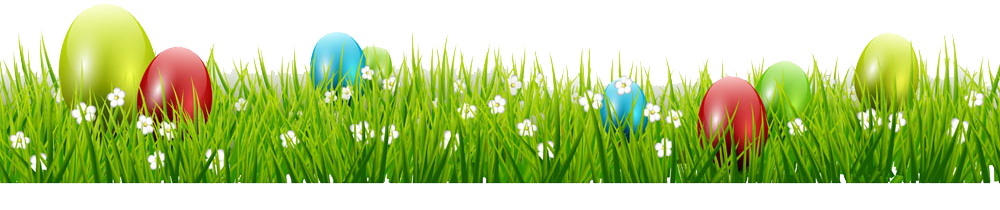 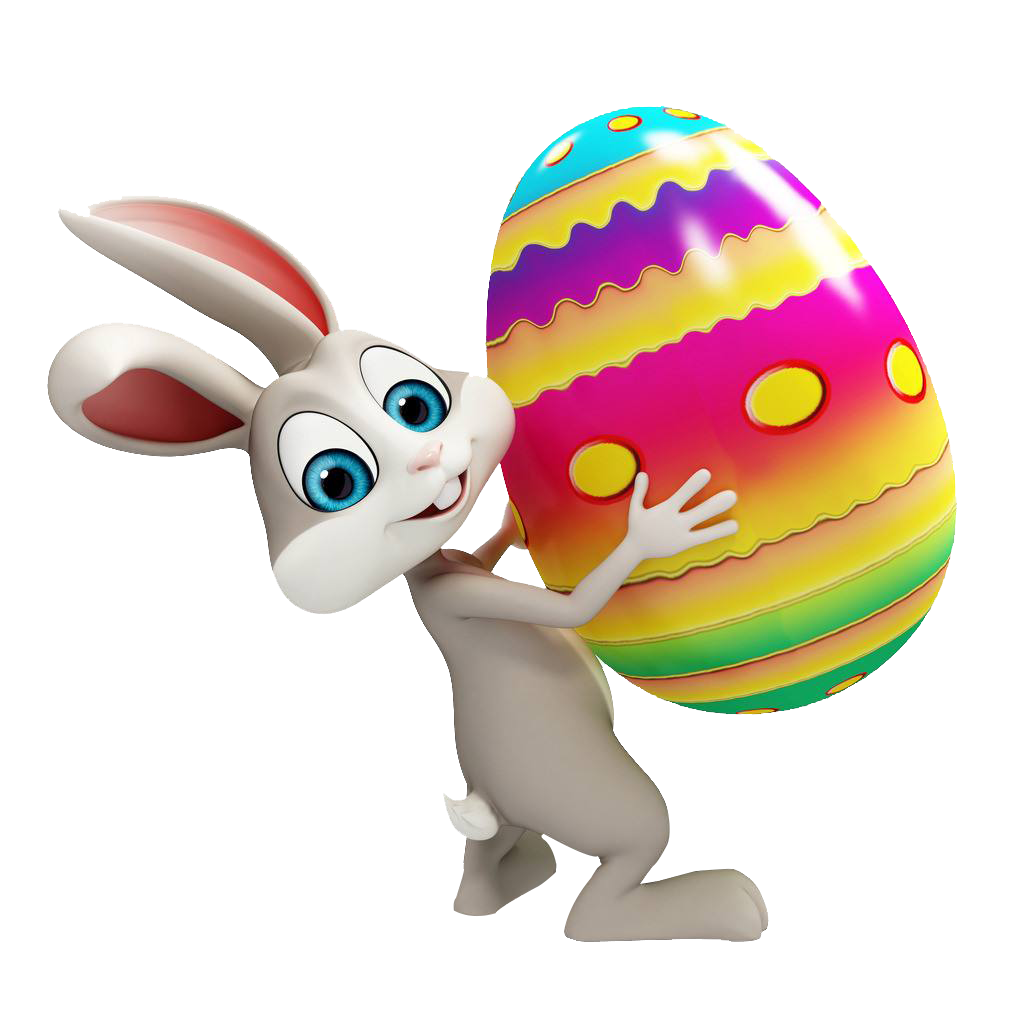 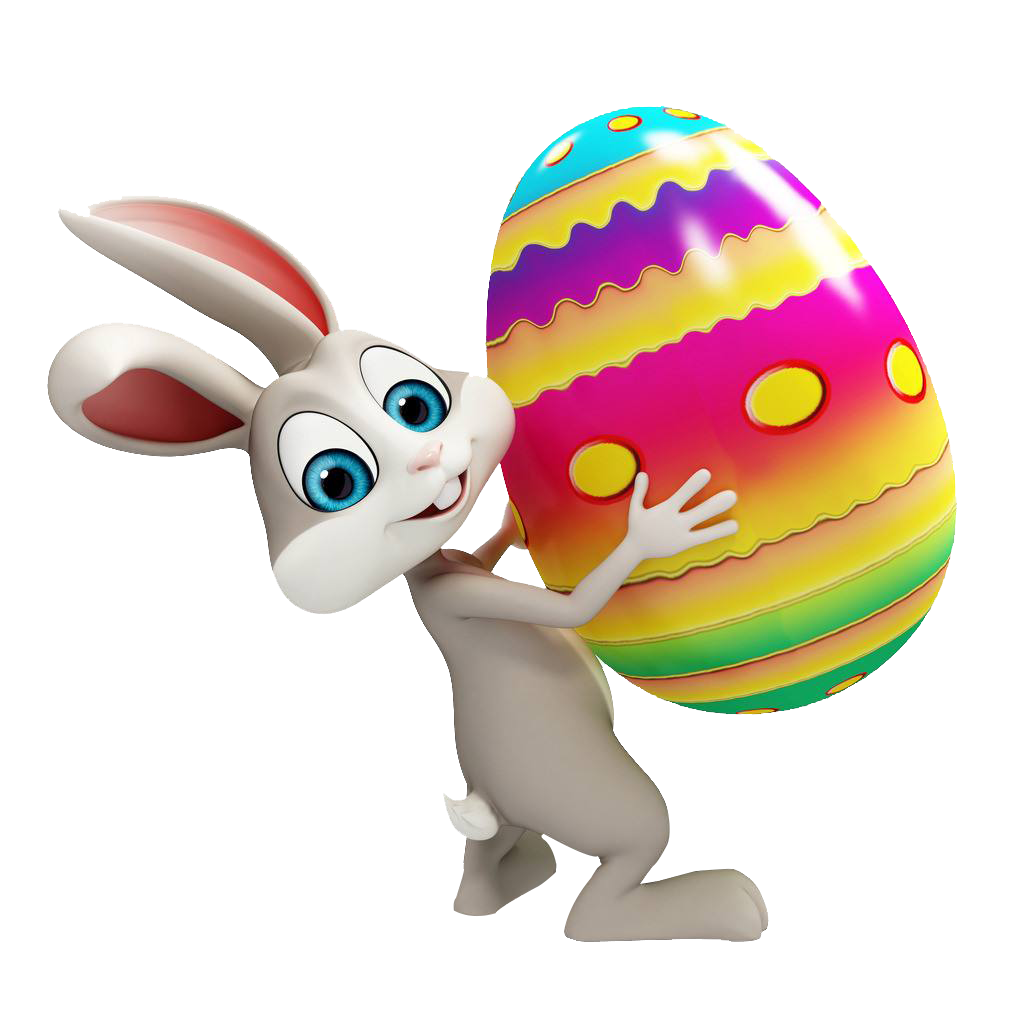 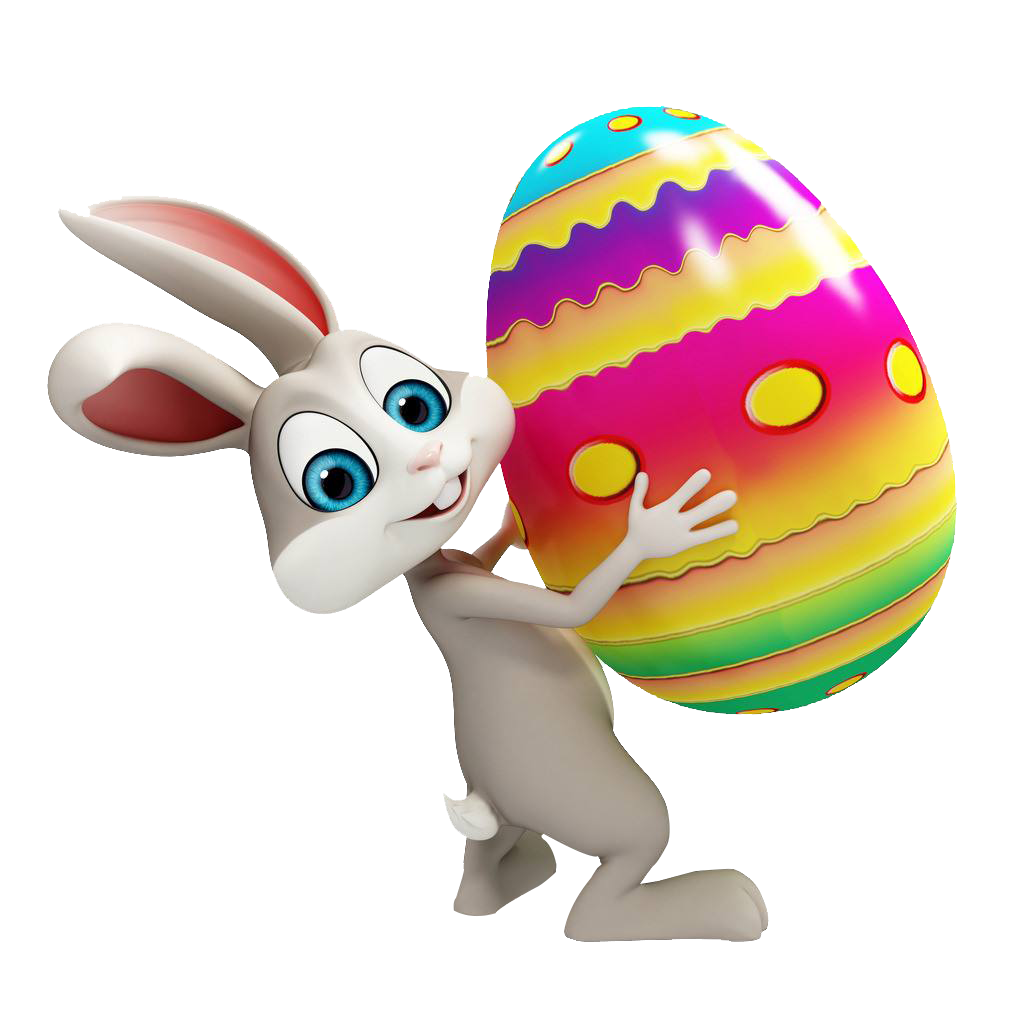 5
6
4
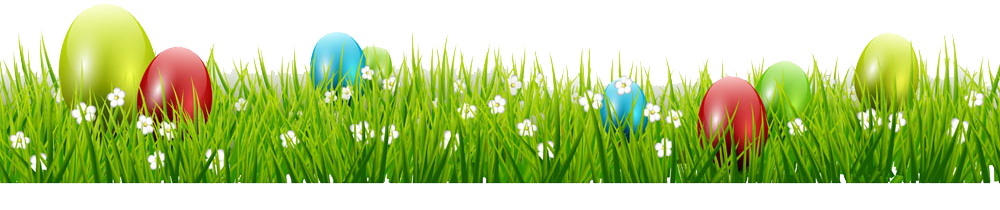 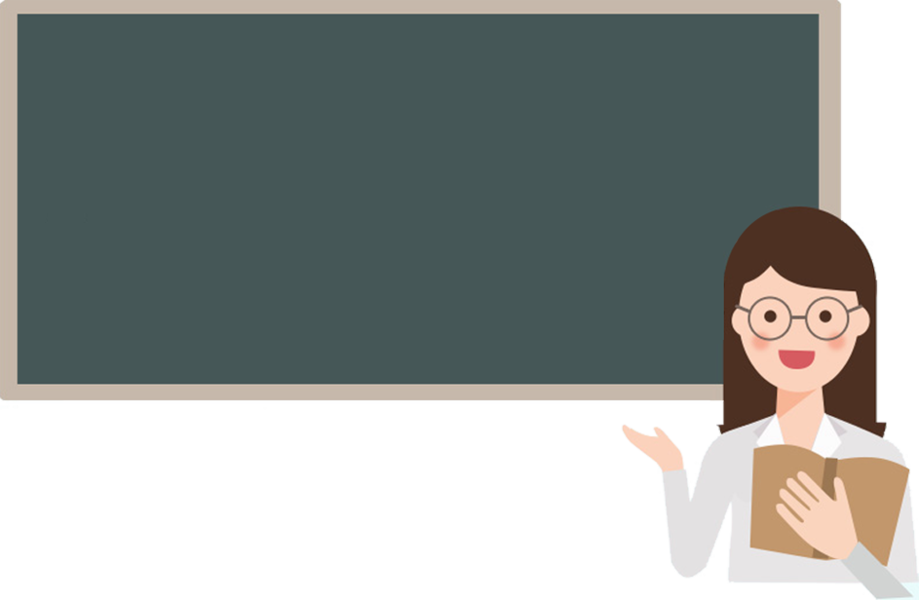 Câu 1: Thầy cô đặt câu hỏi tại đây
Sai rồi  , Trả lời lại nhé
Sai rồi  , Trả lời lại nhé
Sai rồi  , Trả lời lại nhé
Đúng Rồi  !!
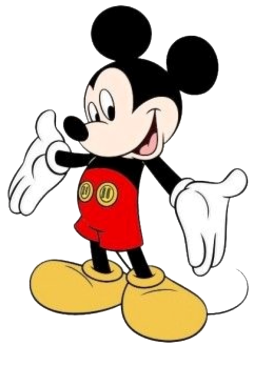 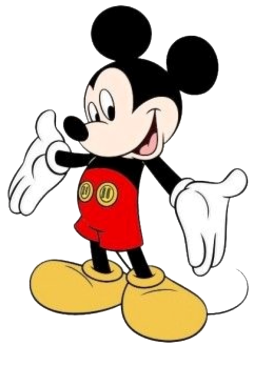 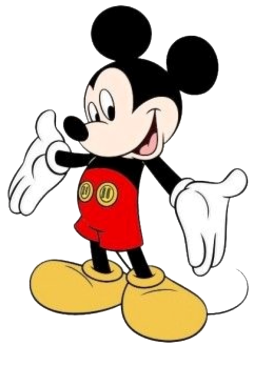 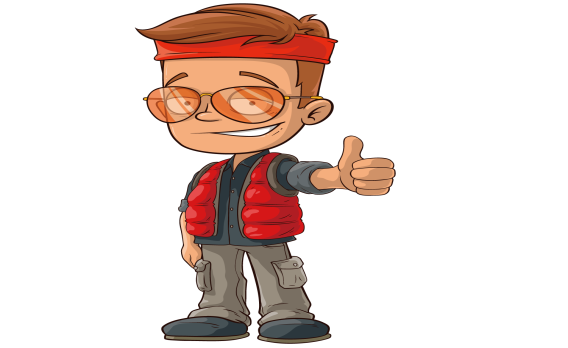 A. sai
B. sai
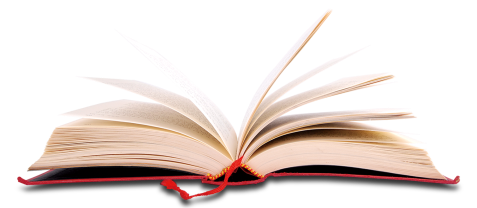 C. Câu  trả lời đúng ở đây
D. sai
Câu 2: Thầy Cô Nhập câu hỏi tại đây
Sai rồi !  Trả lời lại nhé
Sai rồi !  Trả lời lại nhé
Sai rồi !  Trả lời lại nhé
Đúng Rồi  !!
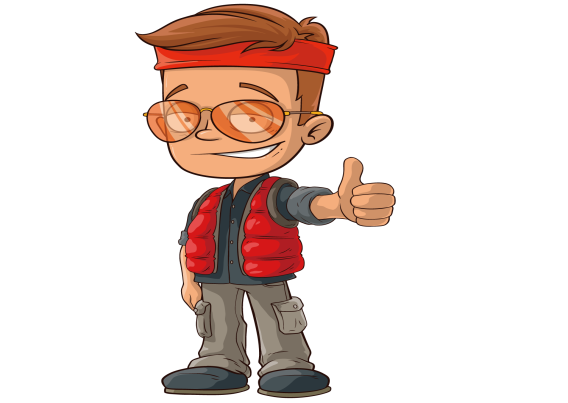 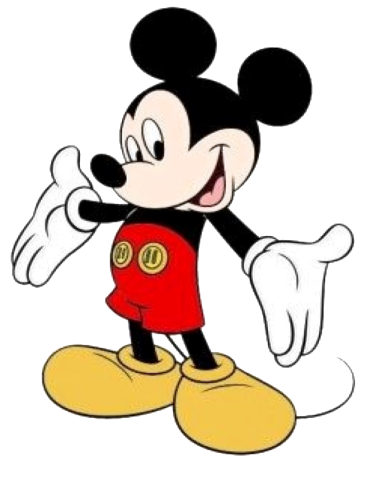 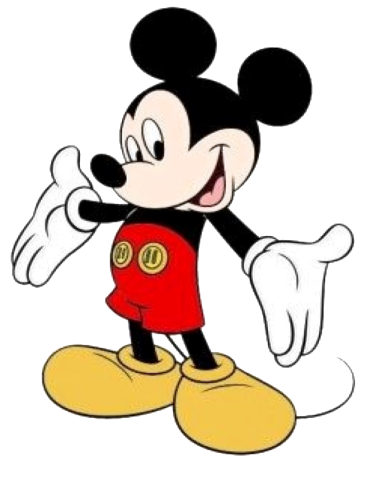 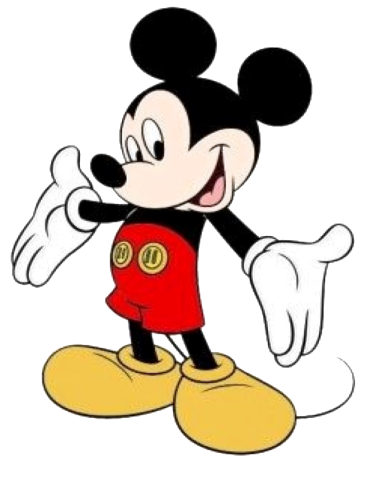 A. Câu trả lời đúng
B. Câu trả lời sai
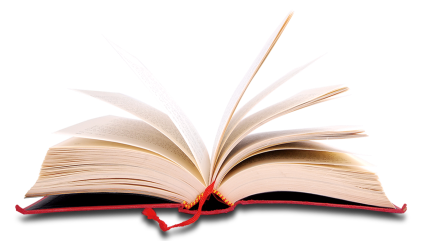 C. Câu trả lời sai
D. Câu trả lời sai
Câu 3: Thầy Cô Nhập câu hỏi tại đây
Sai  rồi!!  trả lời lại nhé
Sai  rồi!!  trả lời lại nhé
Sai  rồi!!  trả lời lại nhé
Đúng rồi !!
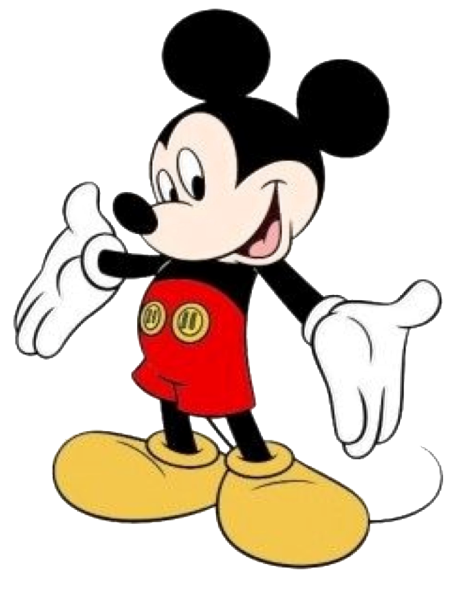 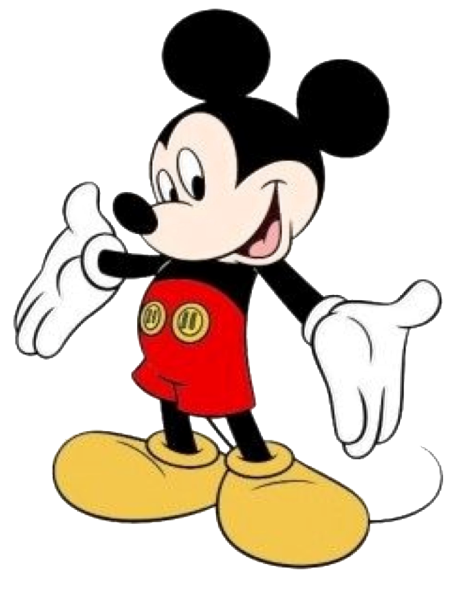 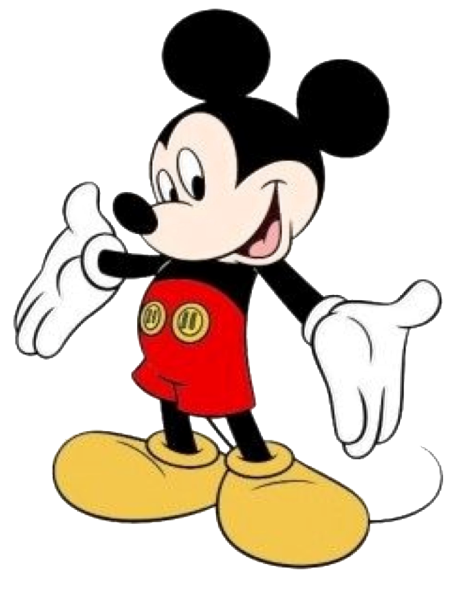 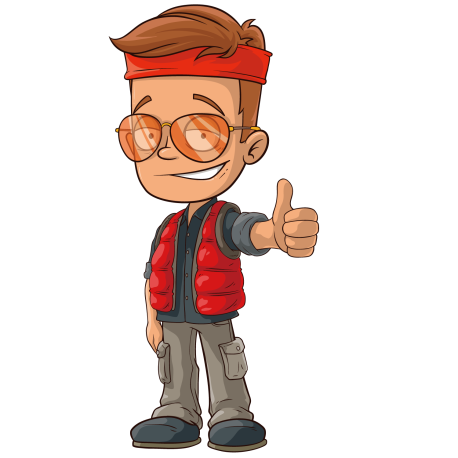 A. Câu trả lời sai
B. Câu trả lời sai
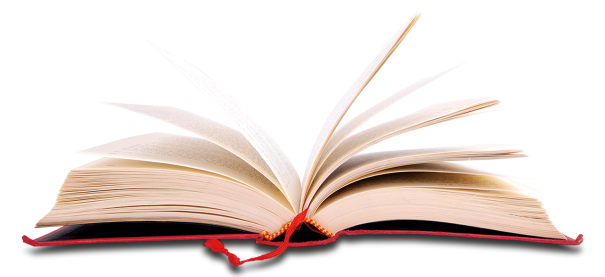 C. Câu trả lời đúng
D. Câu trả lời sai
Câu 4: Thầy Cô Nhập câu hỏi tại đây
Sai rồi  !  trả lời lại nhé
Sai rồi  !  trả lời lại nhé
Sai rồi  !  trả lời lại nhé
Đúng rồi !!
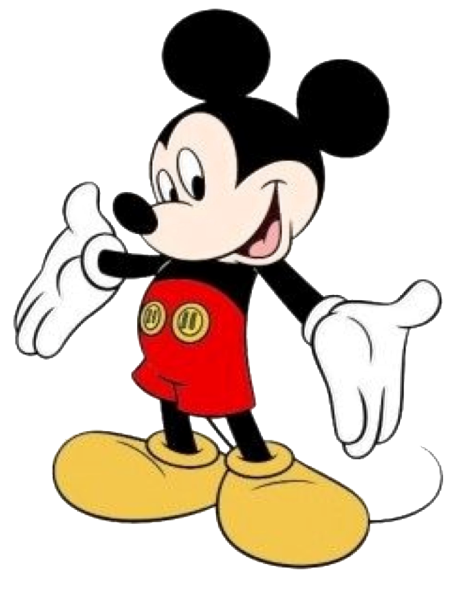 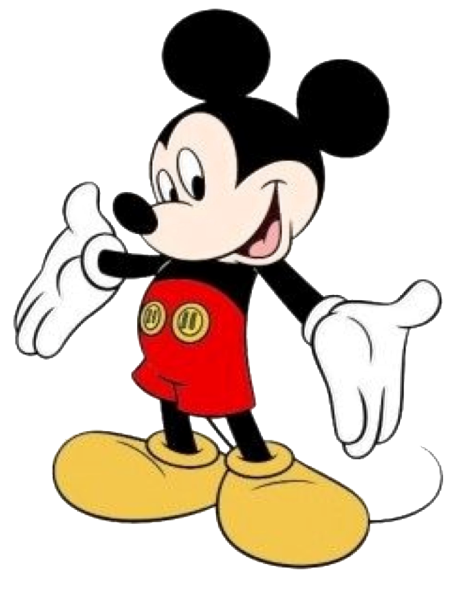 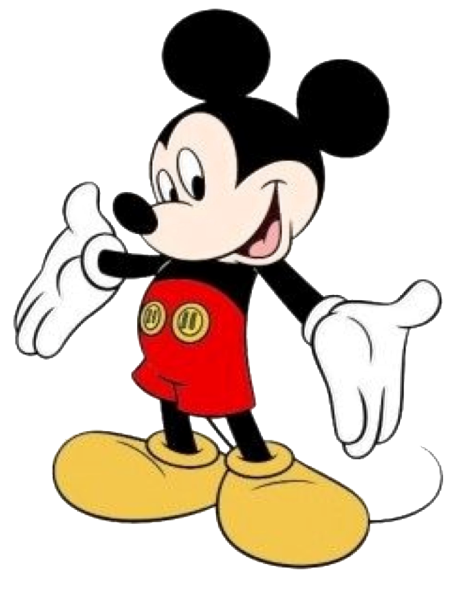 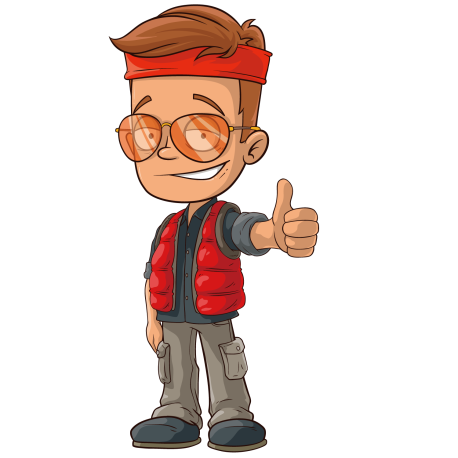 A. Câu trả lời sai
B. Câu trả lời sai
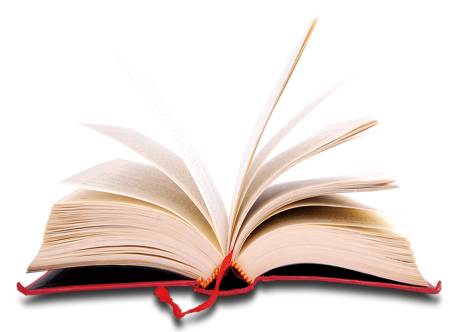 C. Câu trả lời sai
D. Câu trả lời đúng
Câu 5: Thầy Cô Nhập câu hỏi tại đây
Sai rồi  !  trả lời lại nhé
Sai rồi  !  trả lời lại nhé
Sai rồi  !  trả lời lại nhé
Đúng rồi !!
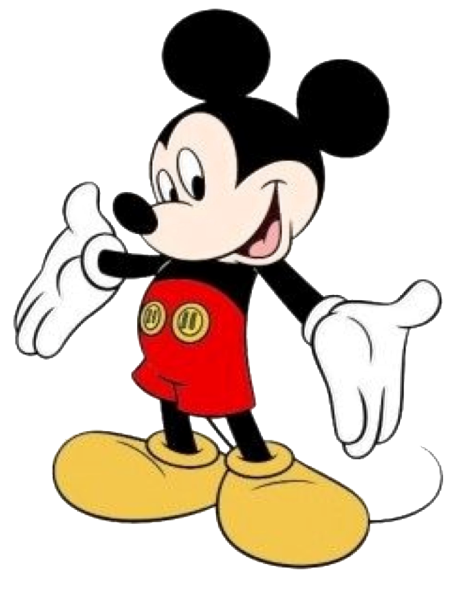 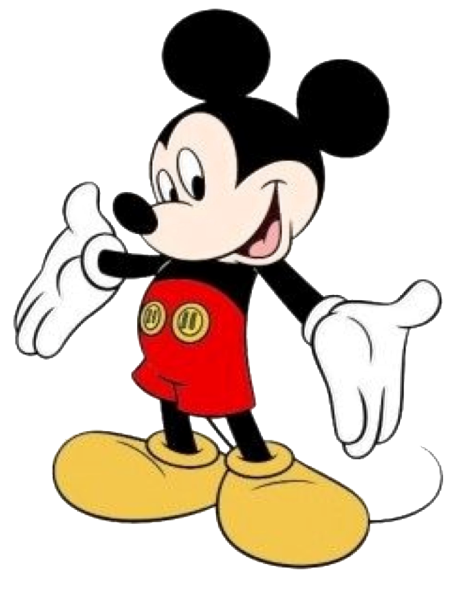 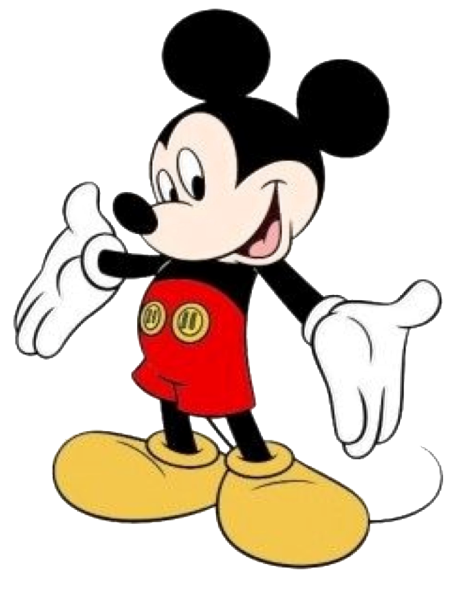 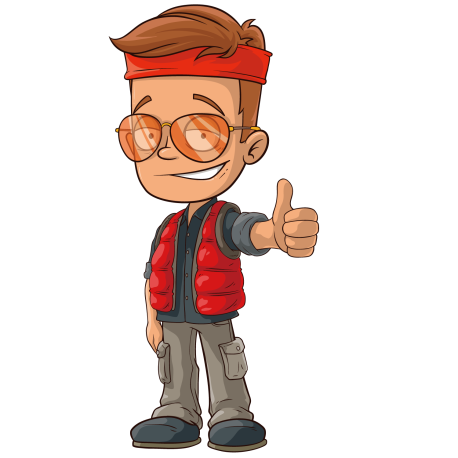 A. Câu trả lời sai
B. Câu trả lời Đúng
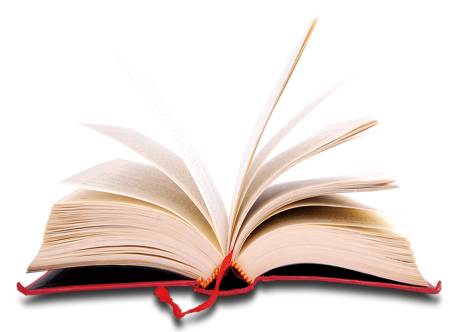 C. Câu trả lời sai
D. Câu trả lời sai
Câu 6: Thầy Cô Nhập câu hỏi tại đây
Sai rồi  !  trả lời lại nhé
Sai rồi  !  trả lời lại nhé
Sai rồi  !  trả lời lại nhé
Sai rồi  !  trả lời lại nhé
Sai rồi  !  trả lời lại nhé
Đúng rồi !!
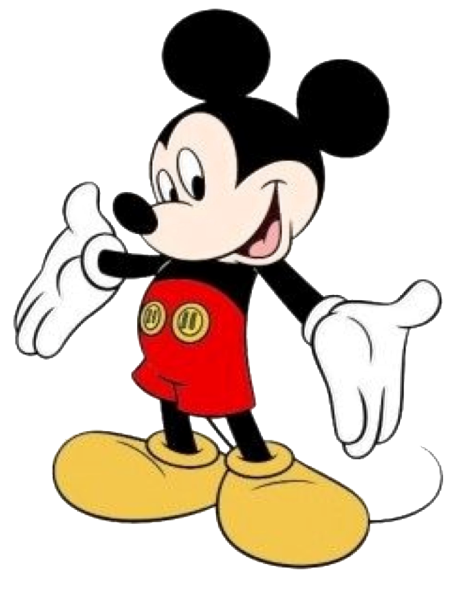 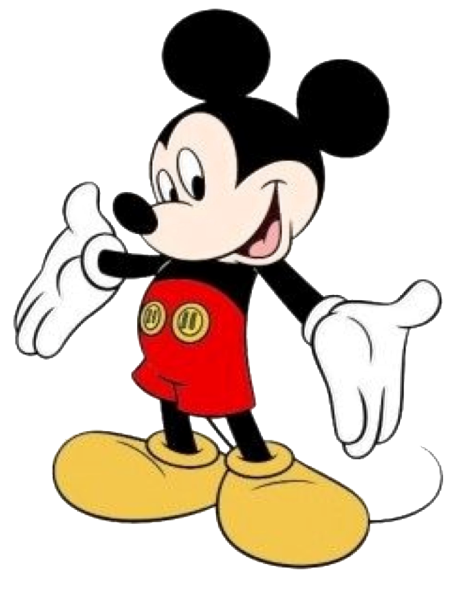 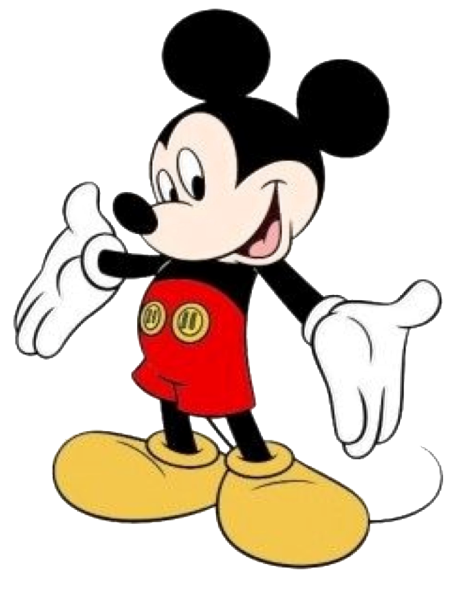 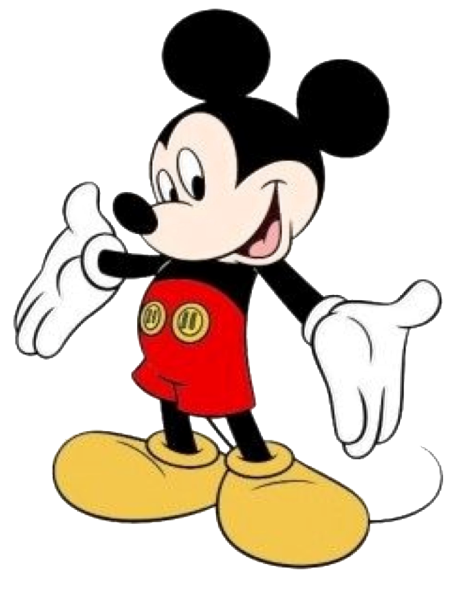 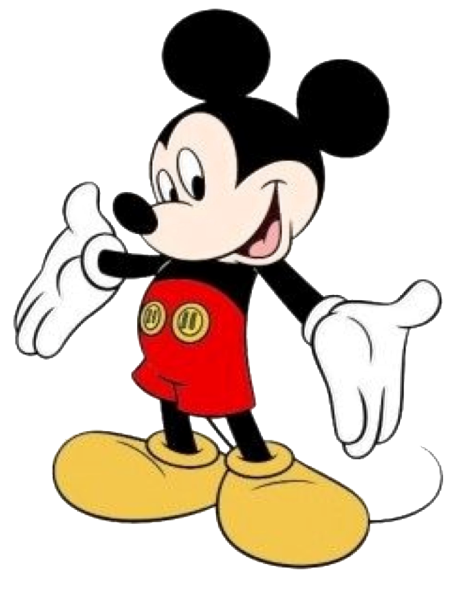 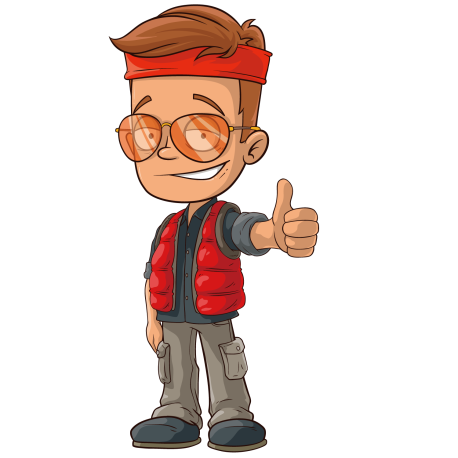 A. Câu trả lời sai
B. Câu trả lời sai
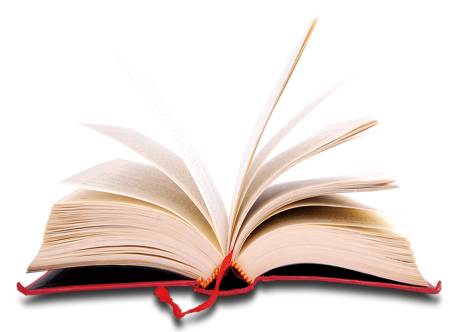 C. Câu trả lời Đúng
D. Câu trả lời sai